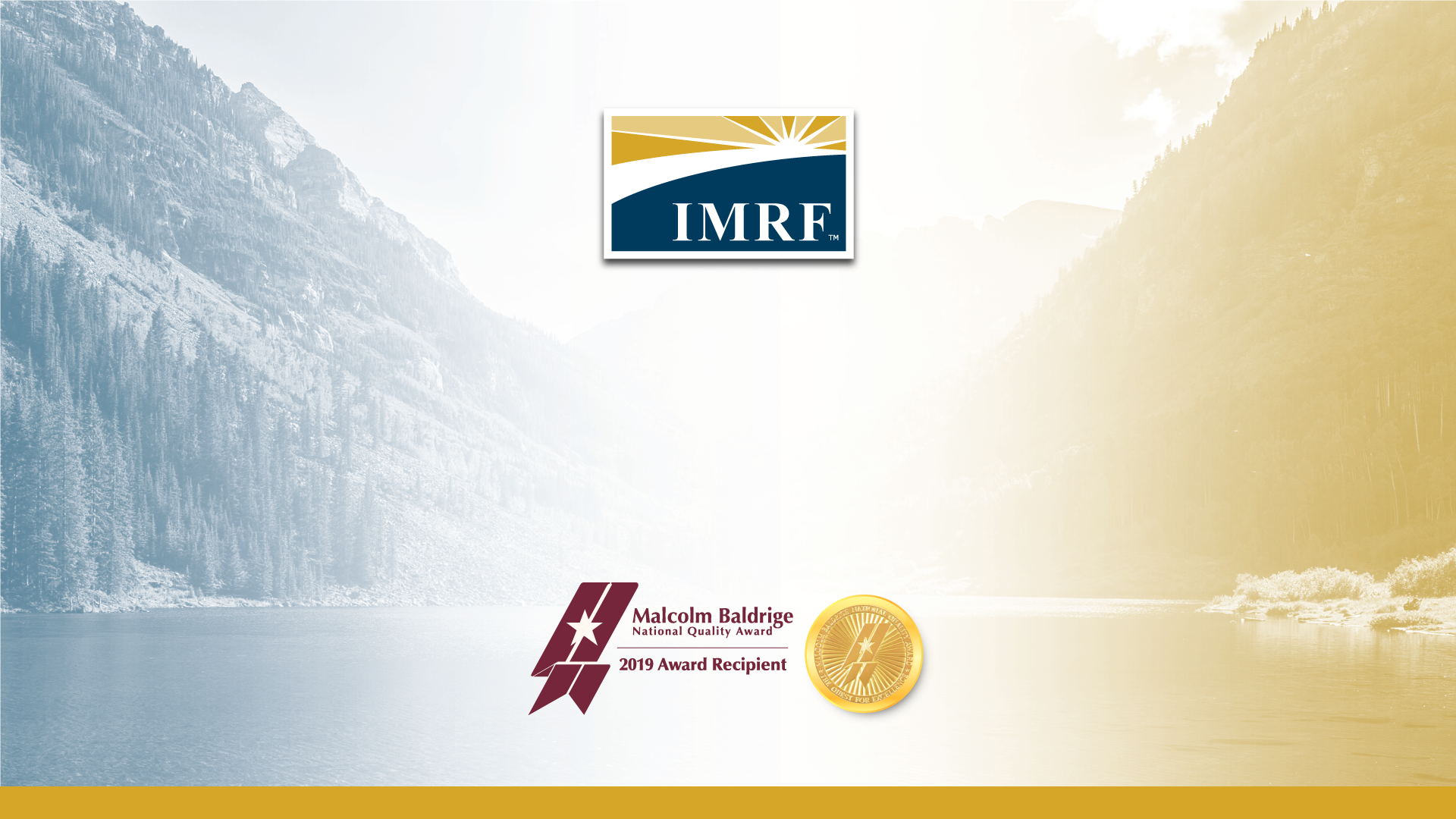 Enrollments Data CollectionAdd Record Manual Entry
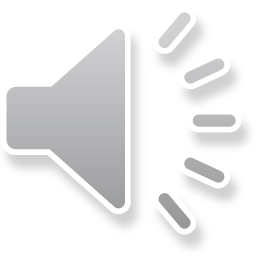 2
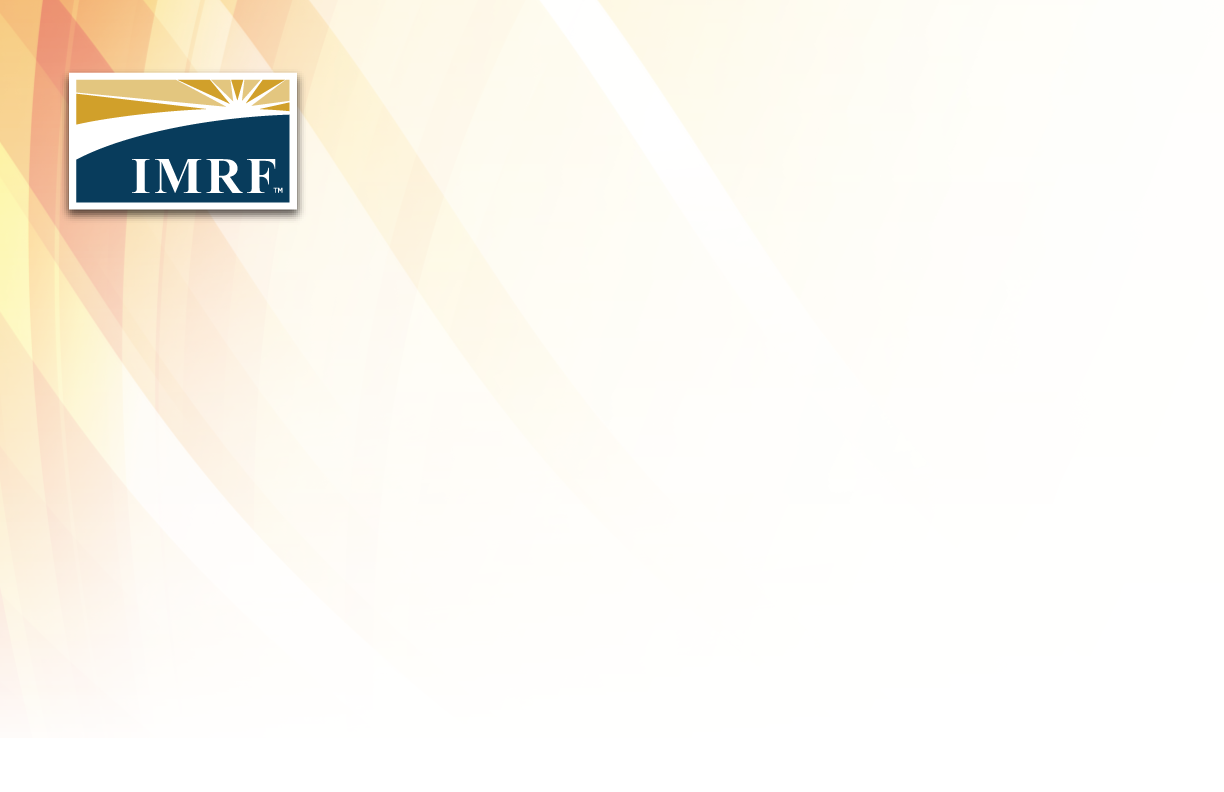 Agenda
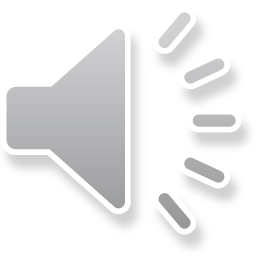 3
Data Collection Overview
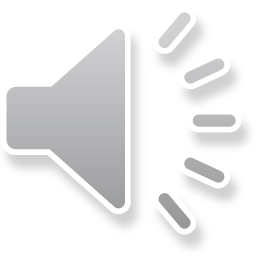 3
[Speaker Notes: What is a Data Collection ?
Information is sent in via employer Access as a Data Collection using a new file format, Comma-separated Value or .CSV.  
Filing is Simple, Fast, Easy and Web-Centric replacing 90% of all previous forms.  i.e., monthly wage report, wage adjustments, enrollments, terminations, disability, etc. 
For smaller employers the Add Record Manual Entry is quick, it prompts the user for information, responds interactively to prevent errors, and creates the new file format that is then submitted to IMRF.

IMRF is asking for the information you supplied to us before and some new information. The new functionality allows the employer more control over the entire life cycle of their members from enrollment through retirement.]
4
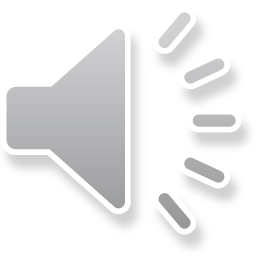 [Speaker Notes: Job titles will mostly relegate to General Position/Common Law, however, elected positions/city hospital workers will remain an option. Employers can now process enrollment for multiple employees as opposed to one at a time. Also, the new system is more interactive]
5
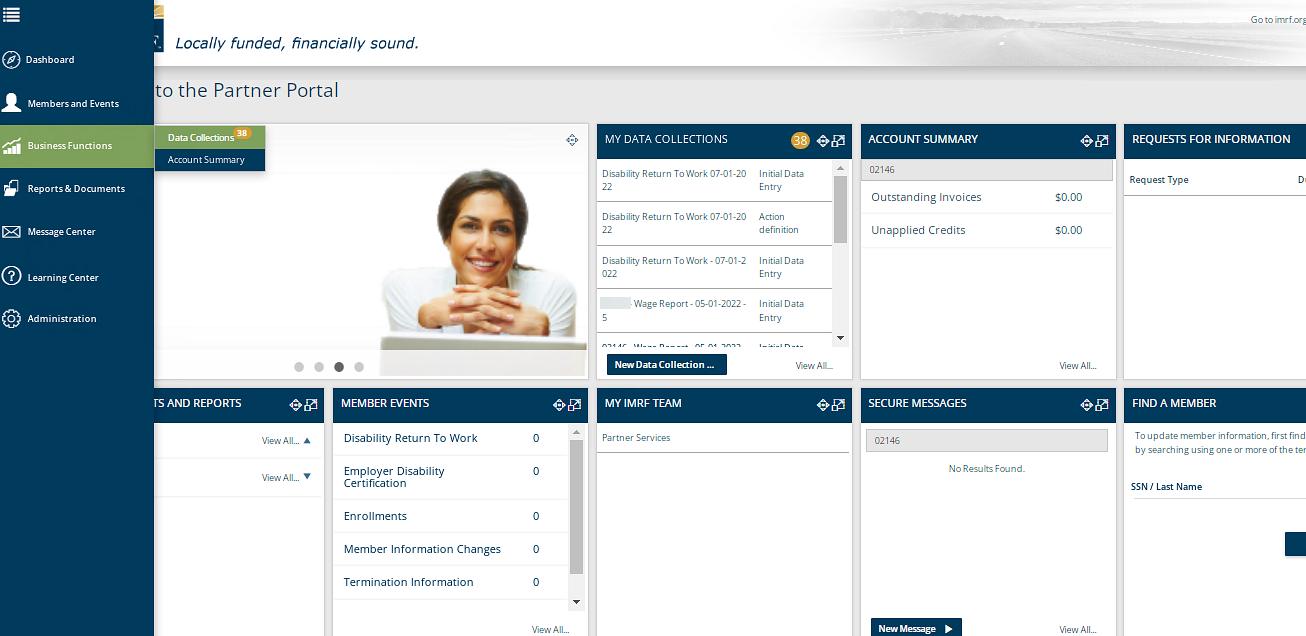 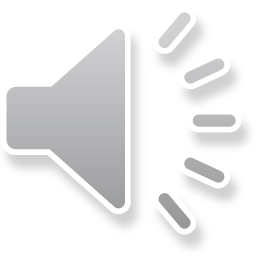 [Speaker Notes: To process an enrollment, we need to create a Data Collection. Start the Data Collection by clicking the Business Functions icon on the left-hand toolbar and select Data Collections,  that will take you to a screen displaying all Data Collections previously created  or on the Dashboard under the widget “My Data Collections”,  click New Data Collection to go directly to Step 1.]
6
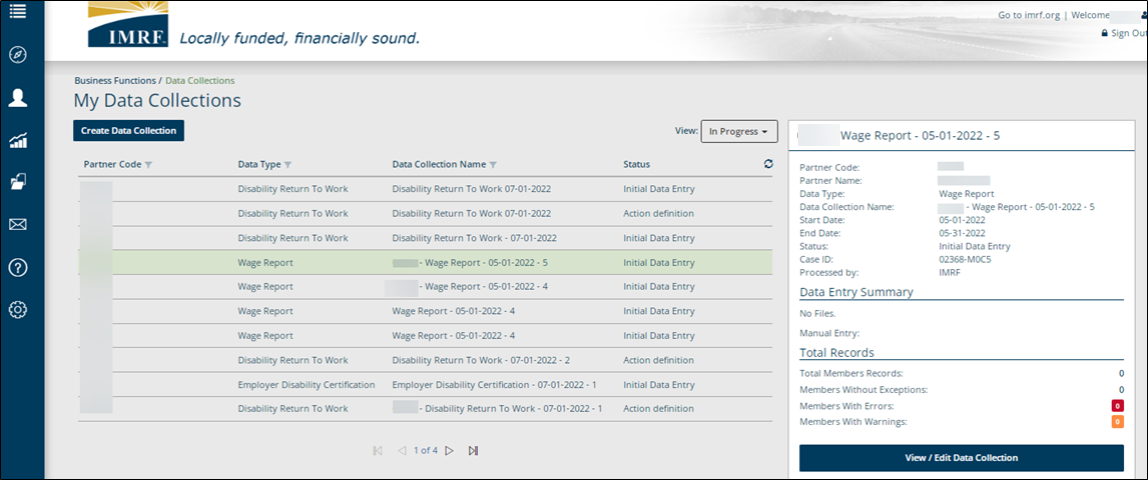 Click on row to highlight. View/edit already created Data Collections
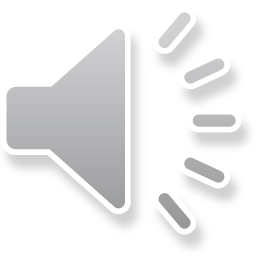 [Speaker Notes: Click on Create Data Collection to begin the enrollment process. This screen also lists data collections that have previously been created. You can see the status by clicking on the drop-down menu next to view and it will show- In Progress, Completed or All.   To View/Edit a data collection already created click on the row you want and to the right a brief summary window will open, click view/edit Data Collection.]
Data Collection Step 1. Definition
7
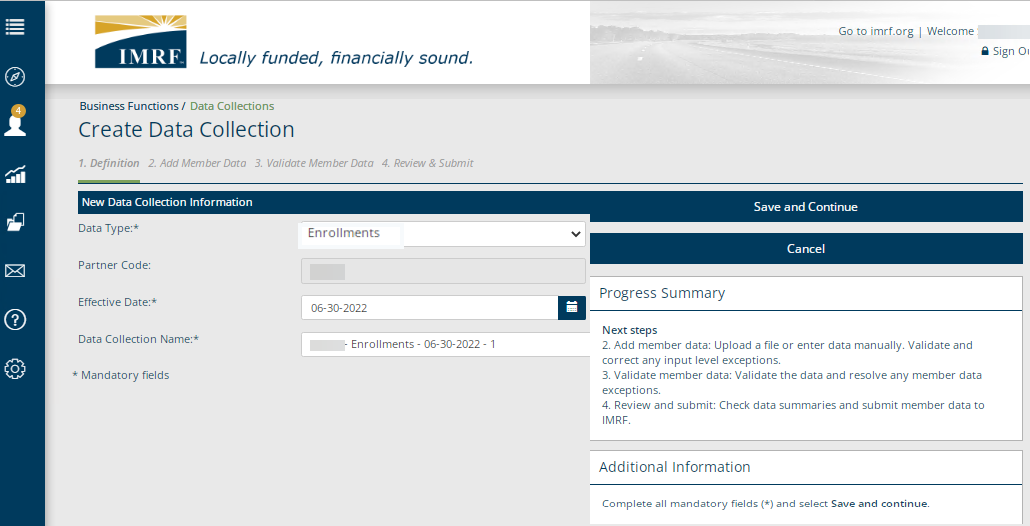 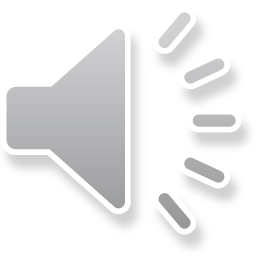 [Speaker Notes: We are now at Step 1 Definition. You will need to select Enrollments as the Data Type from the drop-down menu. Enter Partner code, also known as, employer number, enter the effective date of enrollment and the Data Collection Name, which will be prepopulated for your convenience. 
Click Save and Continue to bring you to step 2. Add Member Data.]
Data Collection Step 1. Definition
8
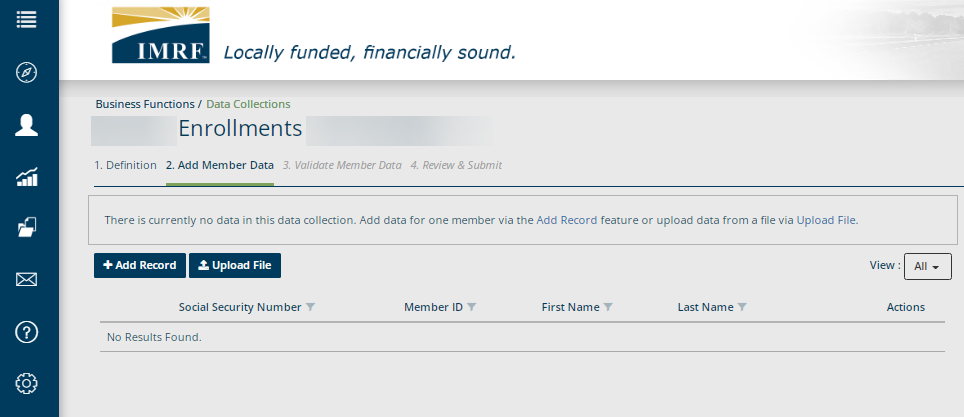 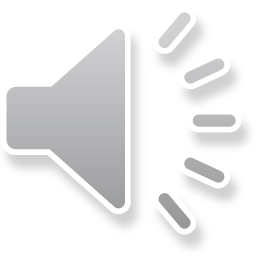 [Speaker Notes: Click Add Record to enter the member data.]
If you have multiple Enrollments, after you click Save, select Add Record and repeat steps until all are entered.
Data Collection Step 1. Definition
9
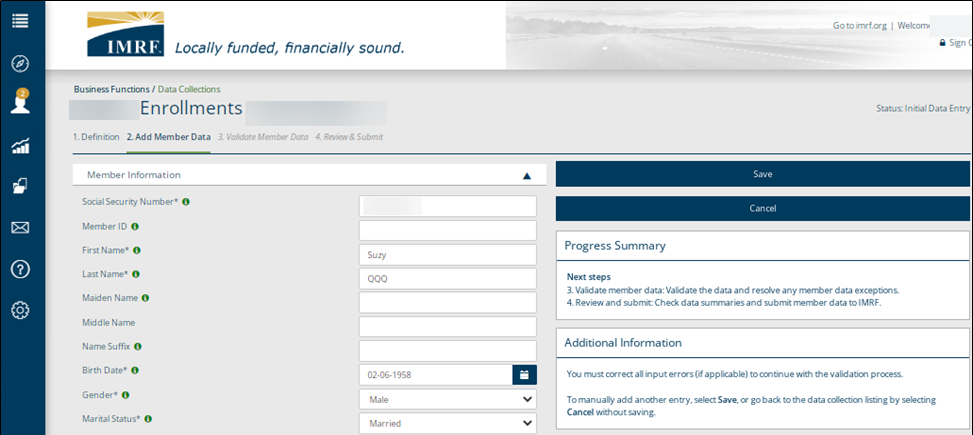 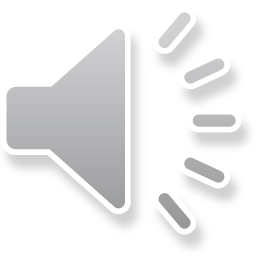 [Speaker Notes: Enter the Enrollment information and click Save. If you have multiple enrollments, after you click Save, select Add Record and repeat steps until all are entered.]
10
Data Collection Step 2: Add Member Data
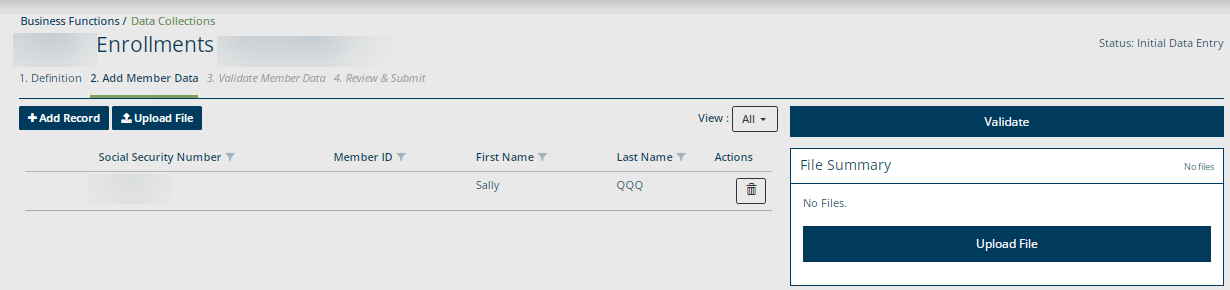 All new members entered will display here.
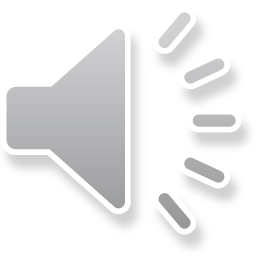 [Speaker Notes: Once you have all member data entered, they will display on the screen. Make sure that the view is set to All to see them listed. Click Validate and this step will validate the information entered against formatting and business requirements. By doing this it will bring us to Step 3. Validate Member Data.]
Data Collection Step 3. Validate Member Data
11
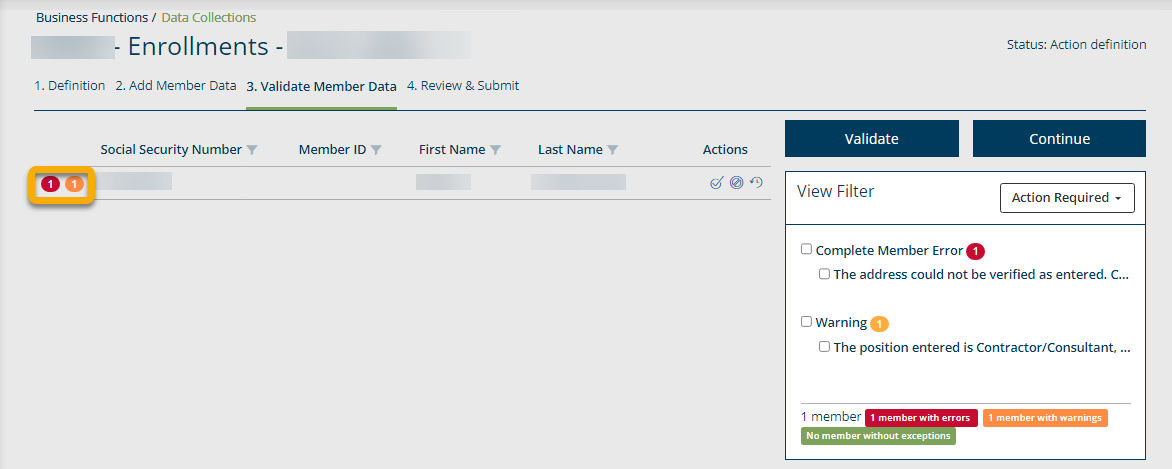 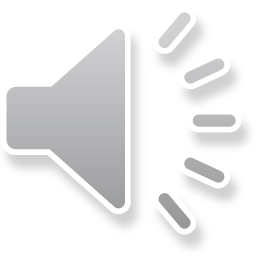 [Speaker Notes: At the completion of Step 2, validate would alert the system of any errors or warnings, if applicable. This information would now be for step 3. Validate member Data. If the system shows any errors or warnings, there is action required before submission.]
12
Data Collection Step 3: Validate Member Data
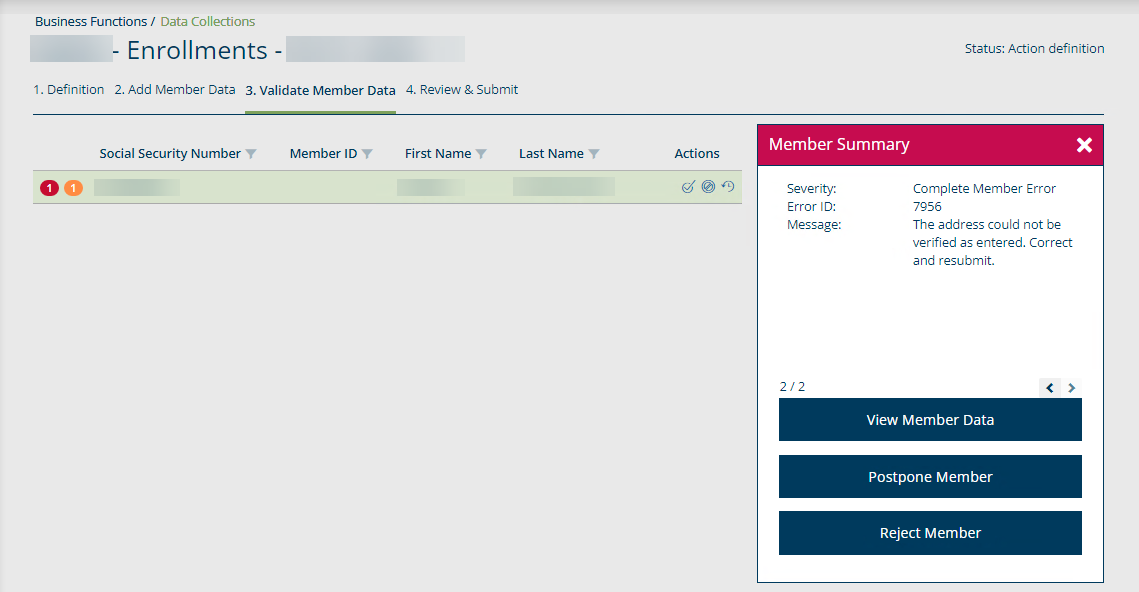 Click X to close
Click the row to highlight and open the Member Summary to the right.
Click on any option below to make corrections to member.
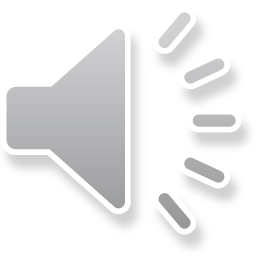 [Speaker Notes: To address a member with errors or warnings, click on the row and a  Member Summary box will open to the right. Click on one of the options to make corrections to the member. To close the Member Summary, click the X.]
13
Data Collection Step 3: Validate Member Data
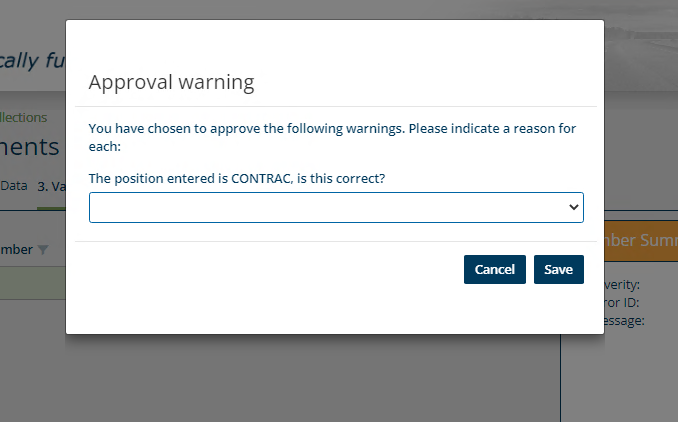 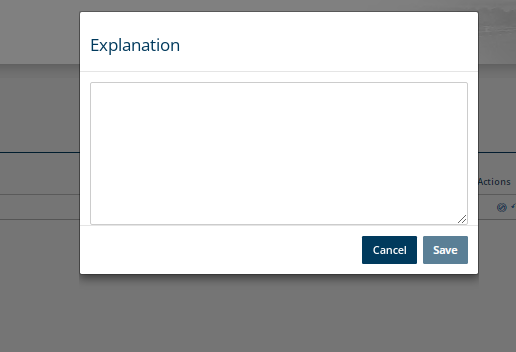 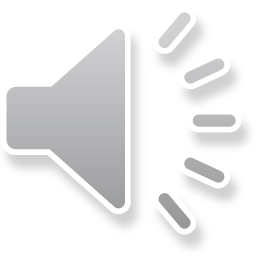 [Speaker Notes: If there is a warning that was approved a pop-up box will appear and ask for the reason of approval. Answer the questions and click Save. If an error was postponed or rejected, you will have a pop-up box that will require an explanation. Please provide one and select Save. After providing the information you will see a validate button. Click validate to move on.]
14
Data Collection Step 3: Validate Member Data
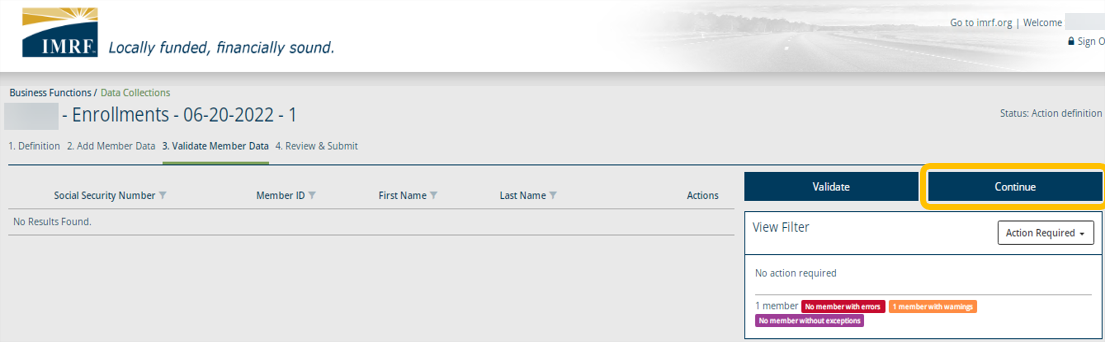 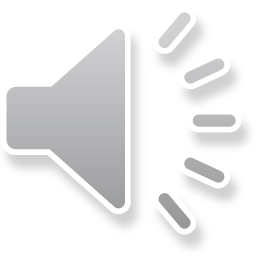 [Speaker Notes: We have reached the final phase of validation. The screen will show no results found once any warnings and/or errors have been resolved and validated, if applicable. The right side of the screen will state no action required and show the number of members in the Data Collection.  Click continue to go to Step 4. Review and Submit.]
Data Collection Step 4: Review and Submit
15
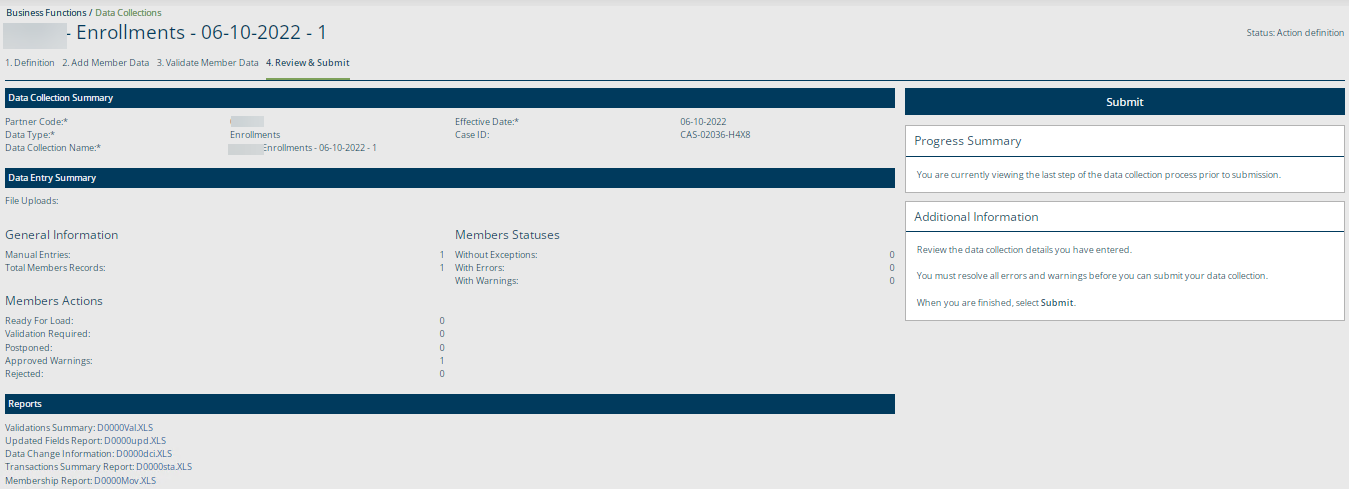 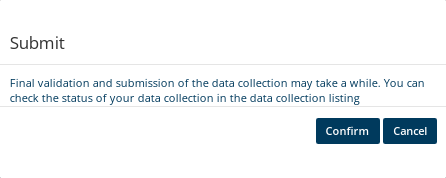 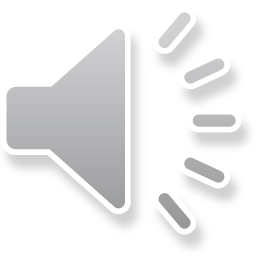 [Speaker Notes: We have reached the final step in the Enrollment Data Collection process, Step 4. Review and Submit.  When you have reviewed the summaries and reports, click Submit, you will get a pop-up box to confirm. Click confirm and that will complete your Enrollment Data Collection.]
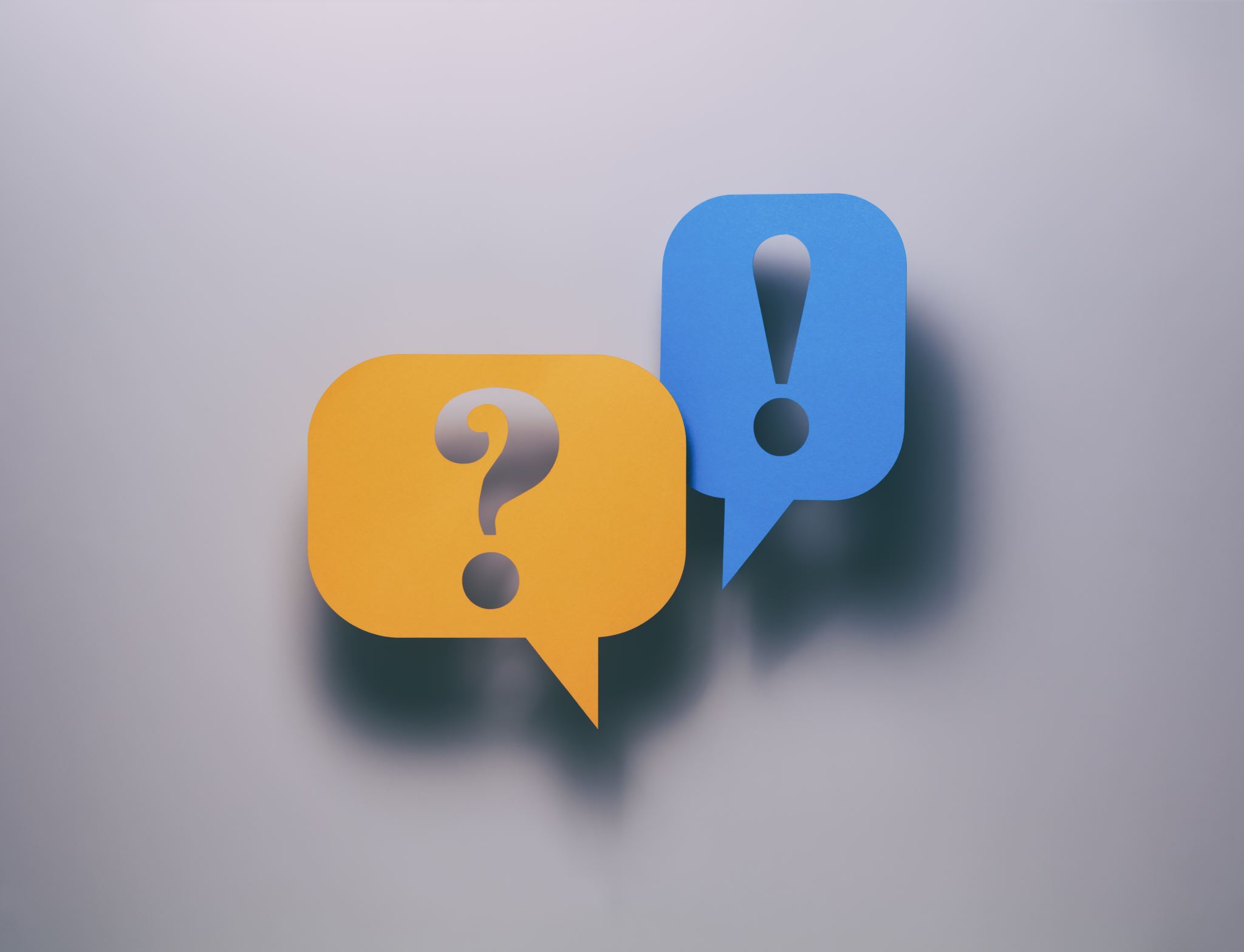 16
Thank you for your time!


		Any other questions?


	Send questions via Secure Messaging 

		                               Or

	                      Employer Contact Center:  
		         1-800-728-7971
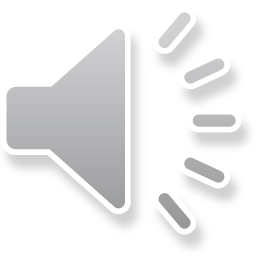 [Speaker Notes: Thank you for viewing. If you still have questions, please reach out to IMRF via Secure Message.  You may also reach us by phone at 800-728-7971.  Thanks again.]